OFFICE NOTARIAL
Notaires Associés 
13, rue Edouard  Branly 
 91120 Palaiseau
Téléphone : 01.69.31.90.00
officenotarial.91001@notaires.fr
Achat immobilier et Protection du couple
Protection
Impôts
de succession
En cas de décès
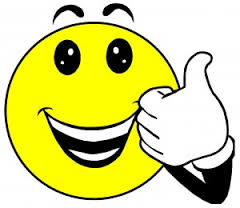 Mariage 
+ 
Donation 
entre époux
130 %
Droit viager au logement
 Réversion de la retraite
     du conjoint
0 %
-- -- -- -- -- -- -- -- -- -- -- -- -- -- -- -- -- -- -- -- -- -- -- -- -- -- -- -- -- -- -- -- -- -- -- -- -- -- -- -- --
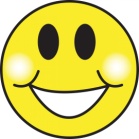 0 %
100 %
Droit viager au logement
 Réversion de la retraite
     du conjoint
Mariage
-- -- -- -- -- -- -- -- -- -- -- -- -- -- -- -- -- -- -- -- -- -- -- -- -- -- -- -- -- -- -- -- -- -- -- -- -- -- -- -- --
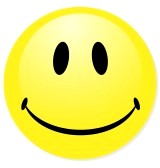 Pacs
+
Testament
Droit de jouissance temporaire au logement pendant une année
80 %
0 %
-- -- -- -- -- -- -- -- -- -- -- -- -- -- -- -- -- -- -- -- -- -- -- -- -- -- -- -- -- -- -- -- -- -- -- -- -- -- -- -- --
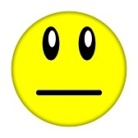 Droit de jouissance temporaire au logement pendant une année
Pacs
20 %
0 %
-- -- -- -- -- -- -- -- -- -- -- -- -- -- -- -- -- -- -- -- -- -- -- -- -- -- -- -- -- -- -- -- -- -- -- -- -- -- -- -- --
Concubins  
+
Testament
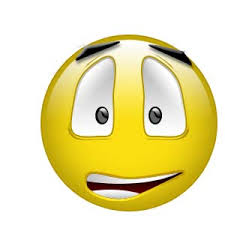 20 %
60 %
-- -- -- -- -- -- -- -- -- -- -- -- -- -- -- -- -- -- -- -- -- -- -- -- -- -- -- -- -- -- -- -- -- -- -- -- -- -- -- -- --
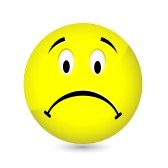 Concubins
0 %
60 %
Vous êtes ici !!
MAJ : 14/11/2014